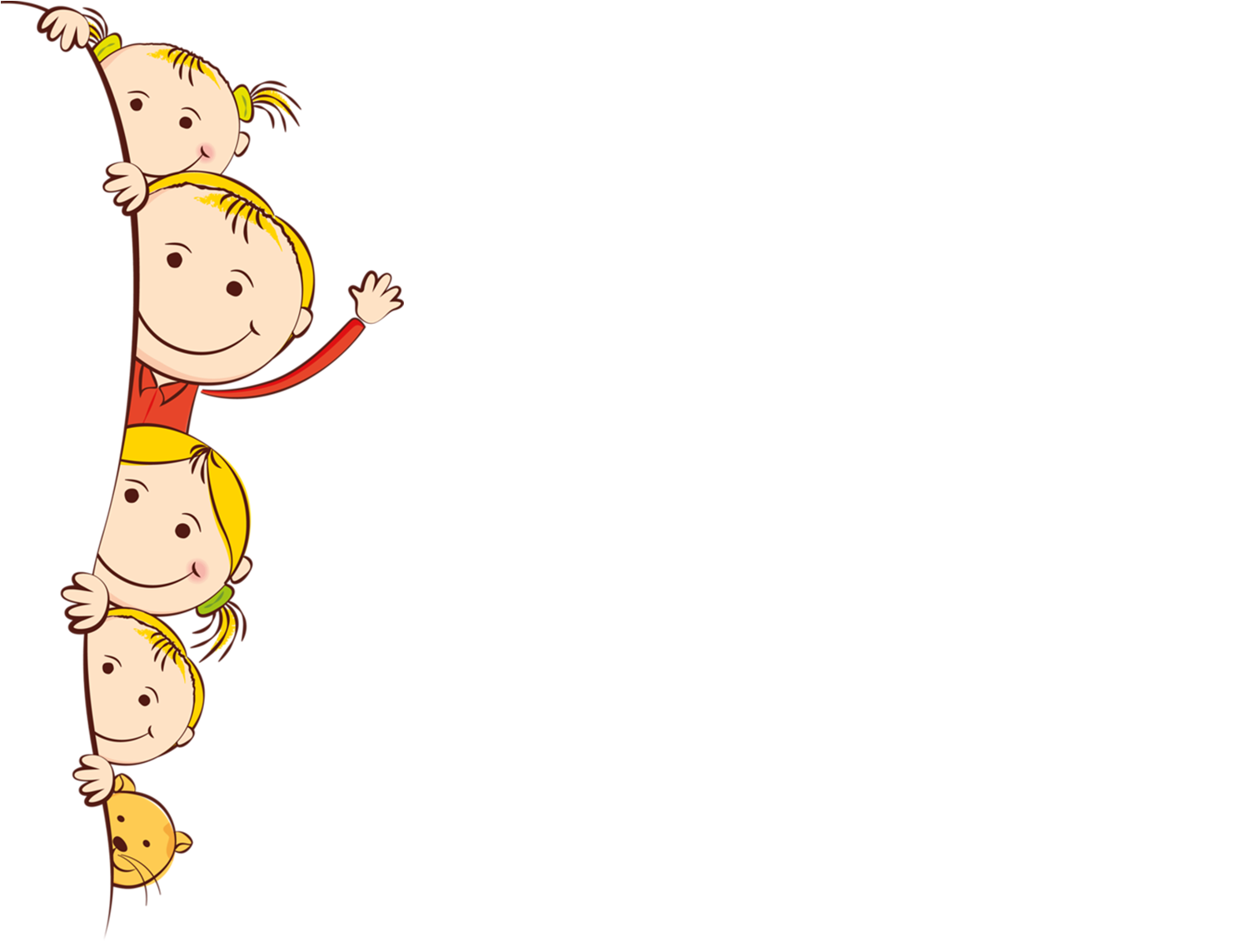 Консультация на тему: 

«Создание ПДР (пространство детской реализации)
 как основного инструмента развития личности ребенка»
Воспитатель: Шустикова В.В.
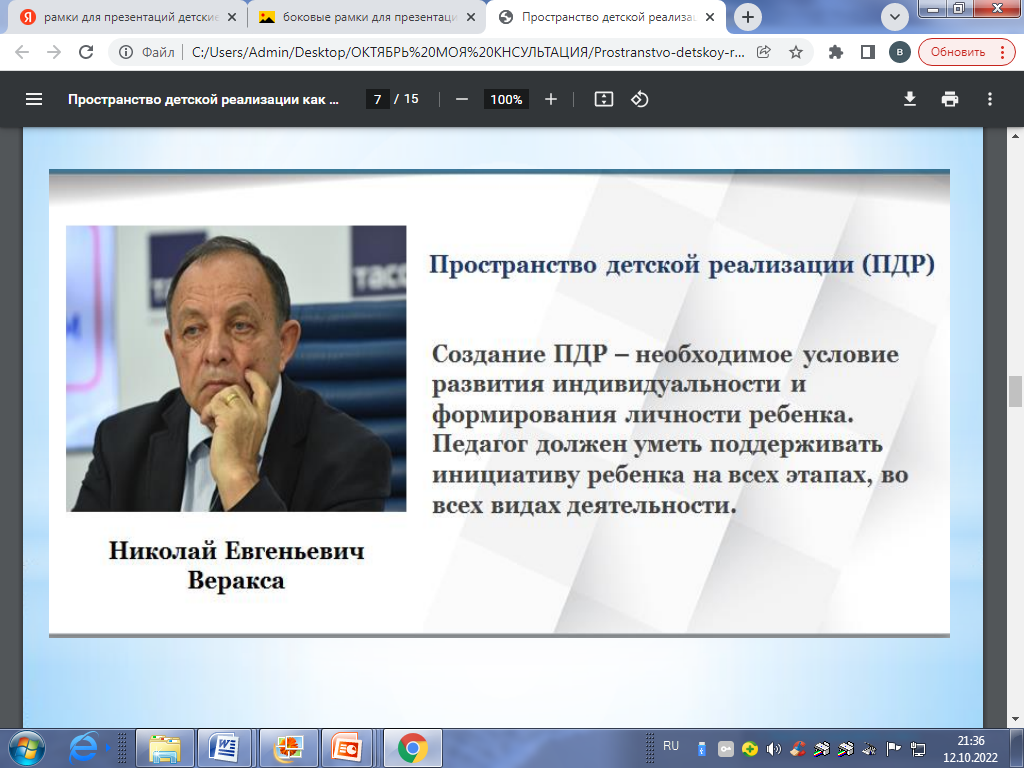 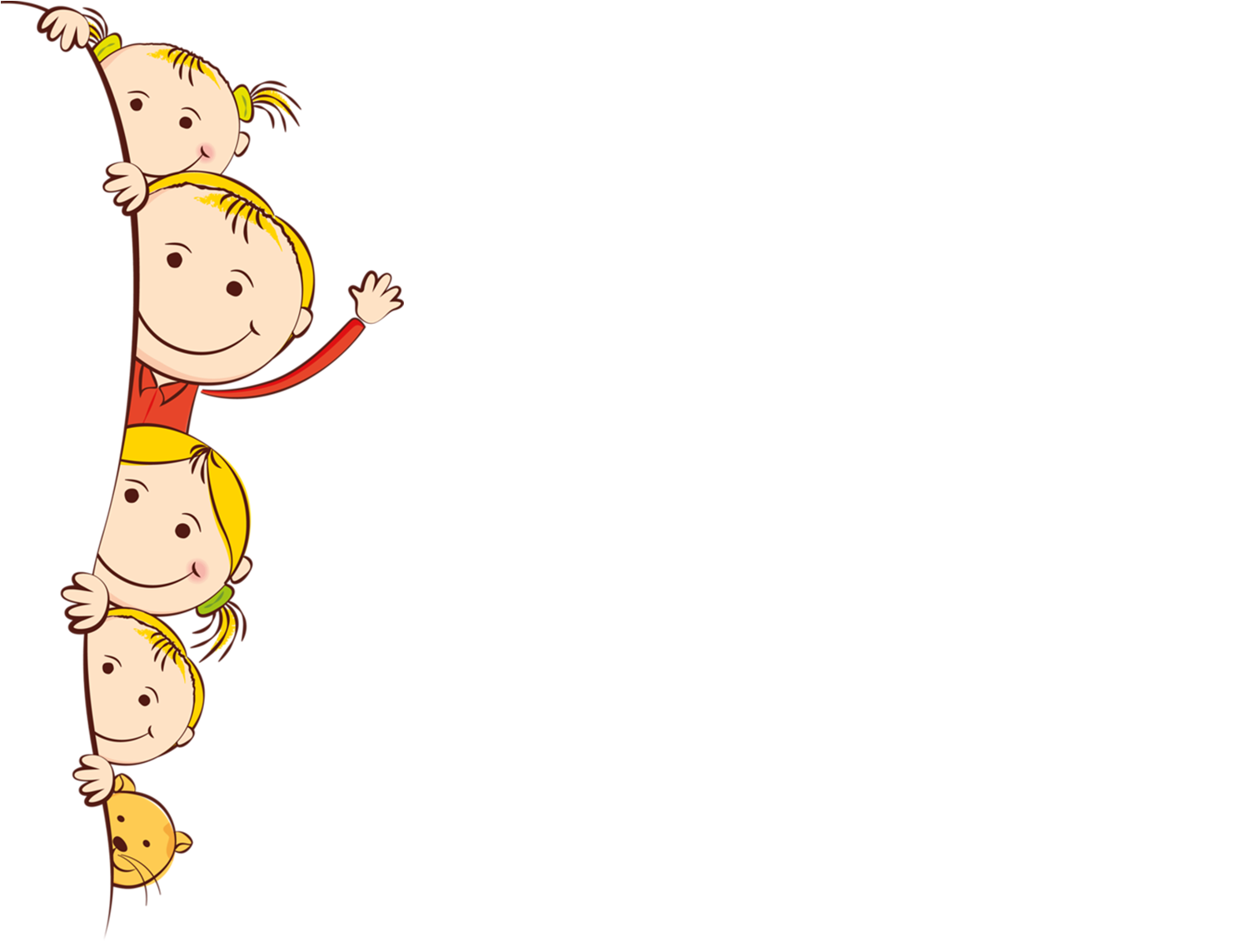 Пространство детской реализации
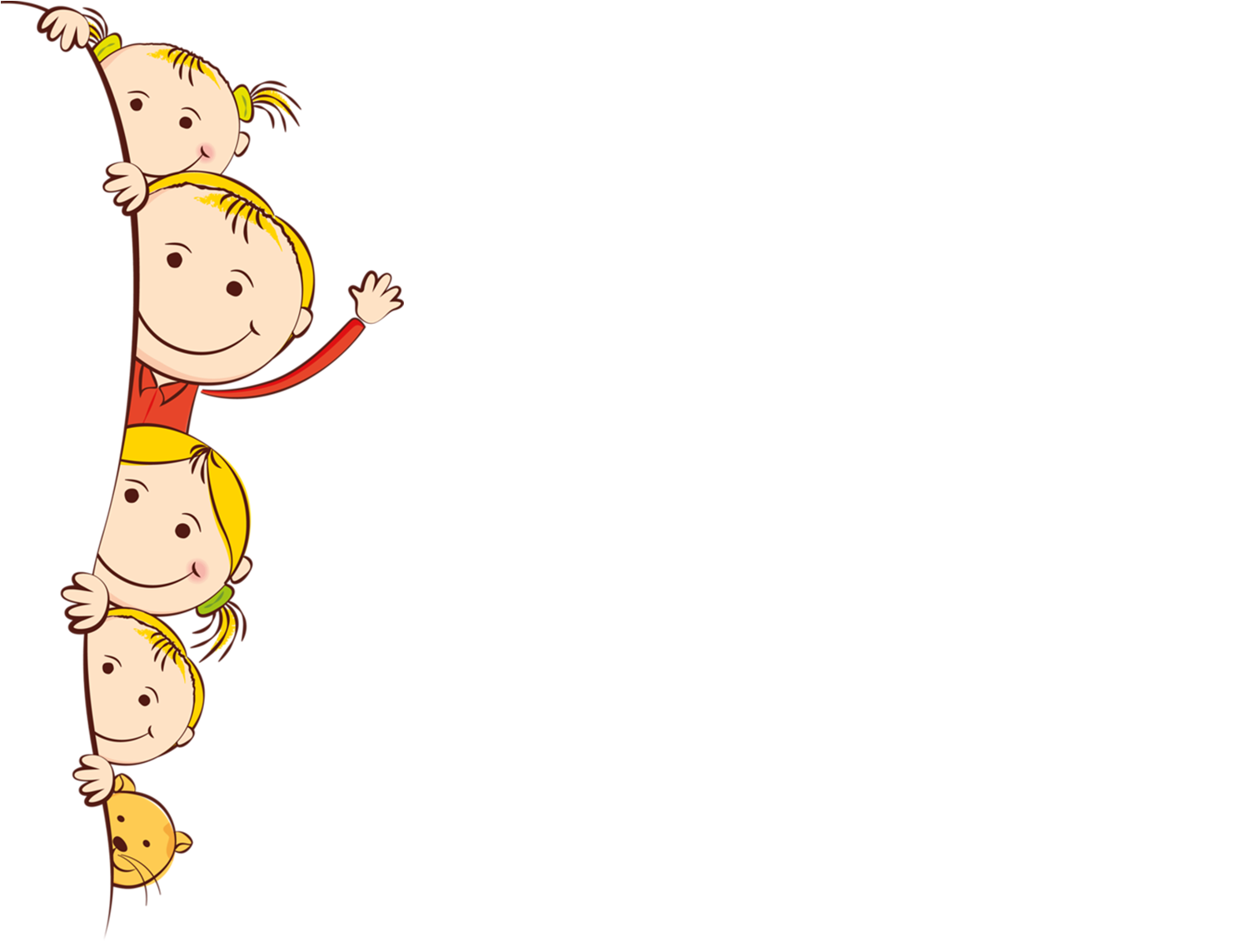 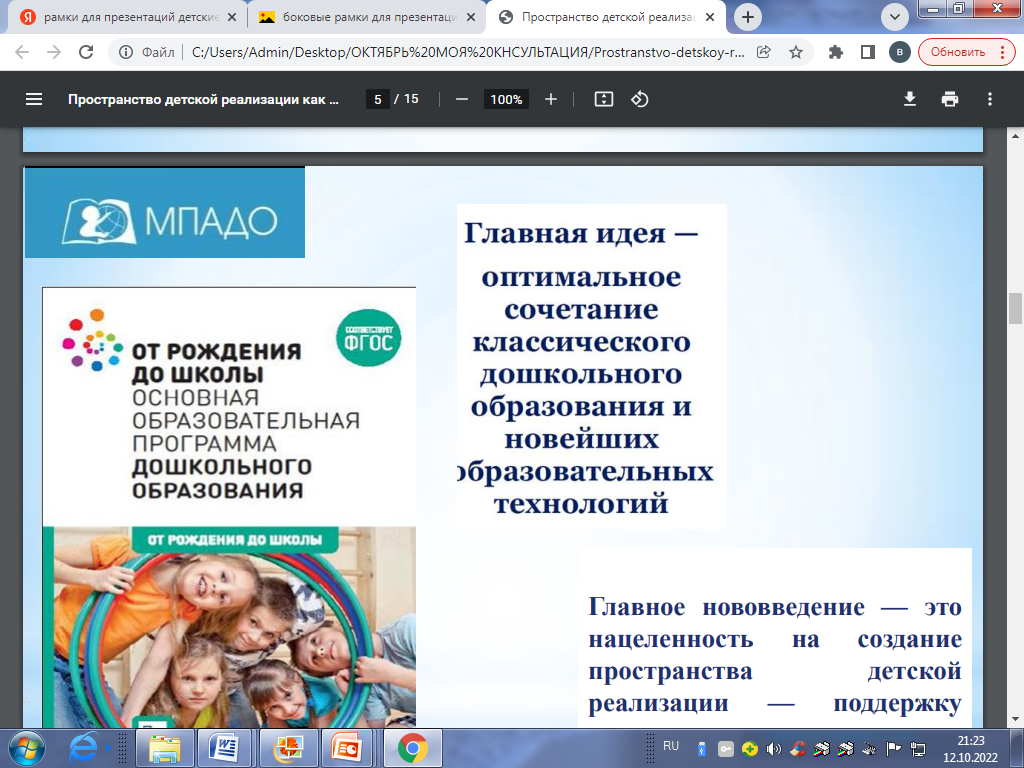 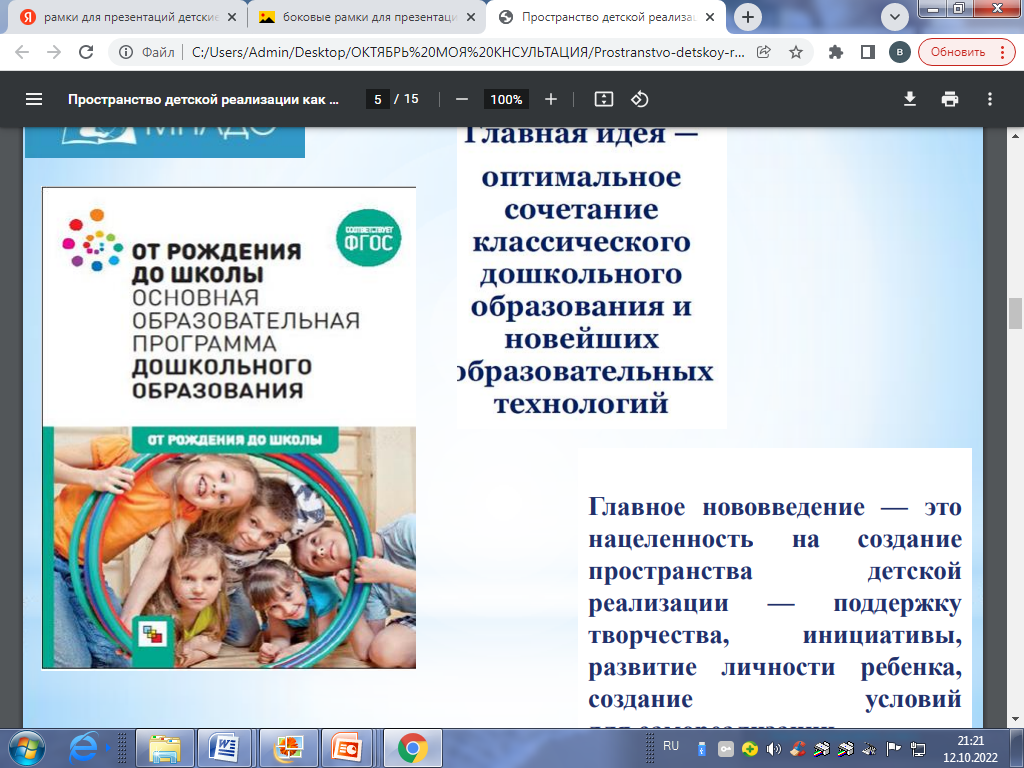 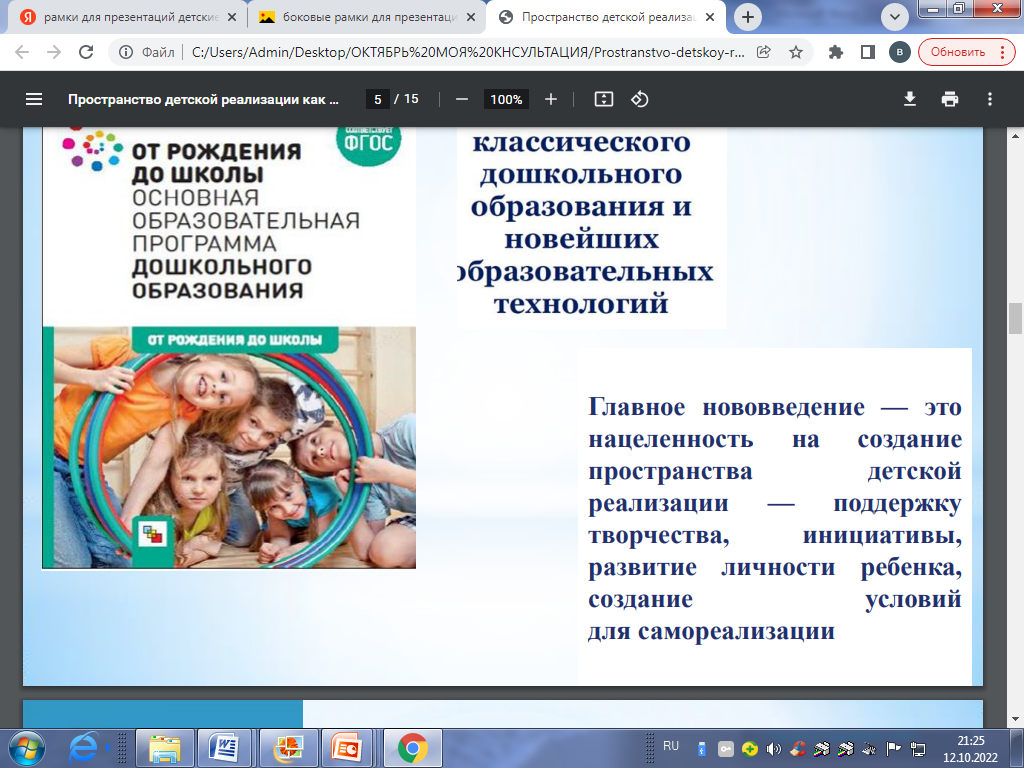 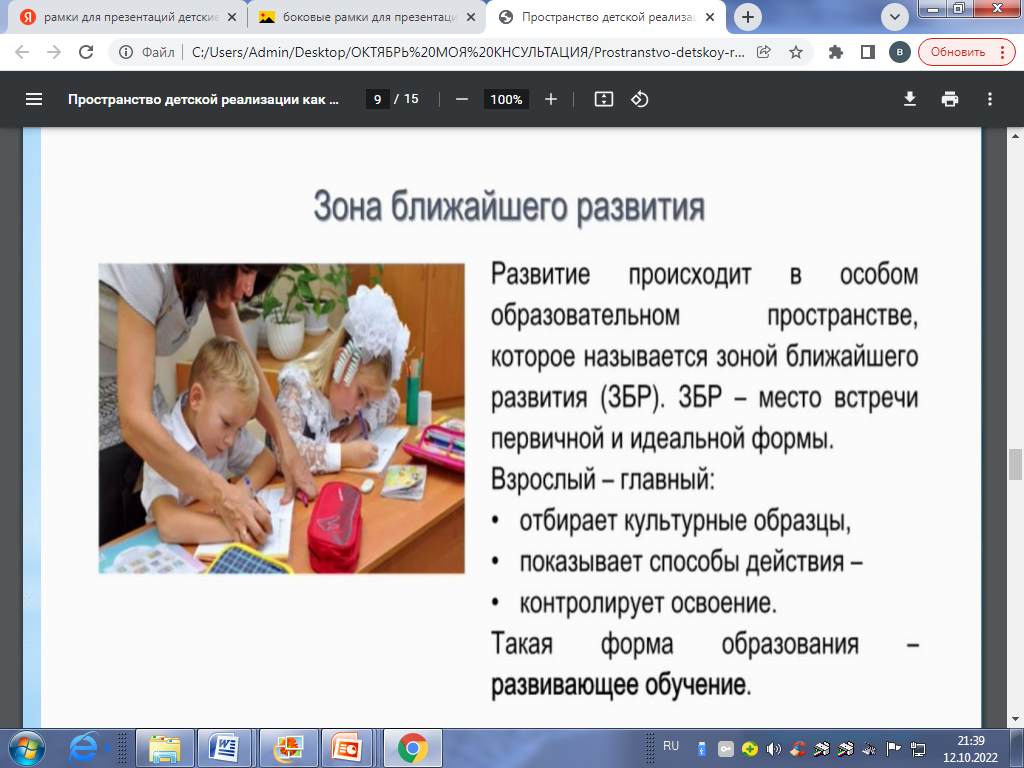 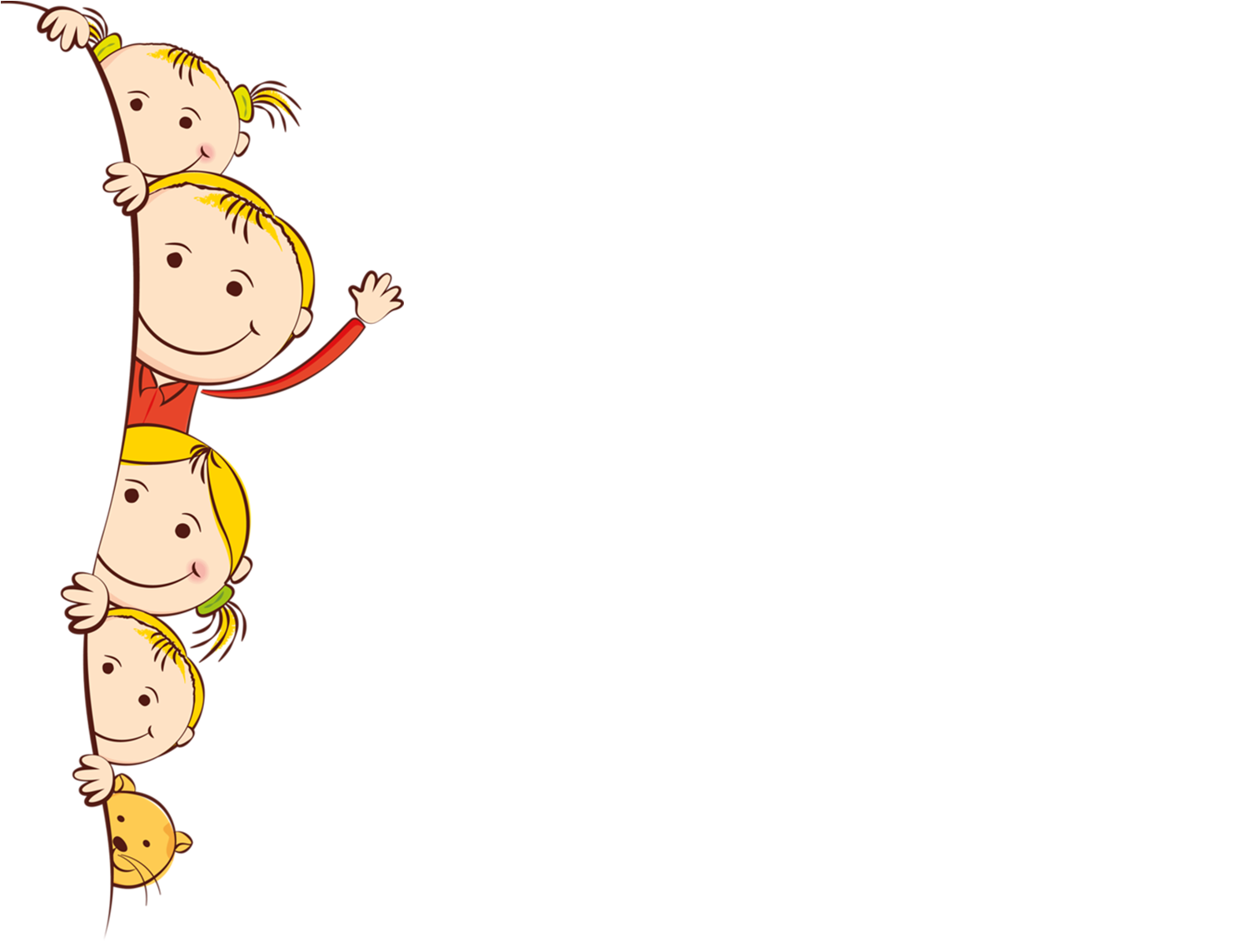 Зона ближайшего развития
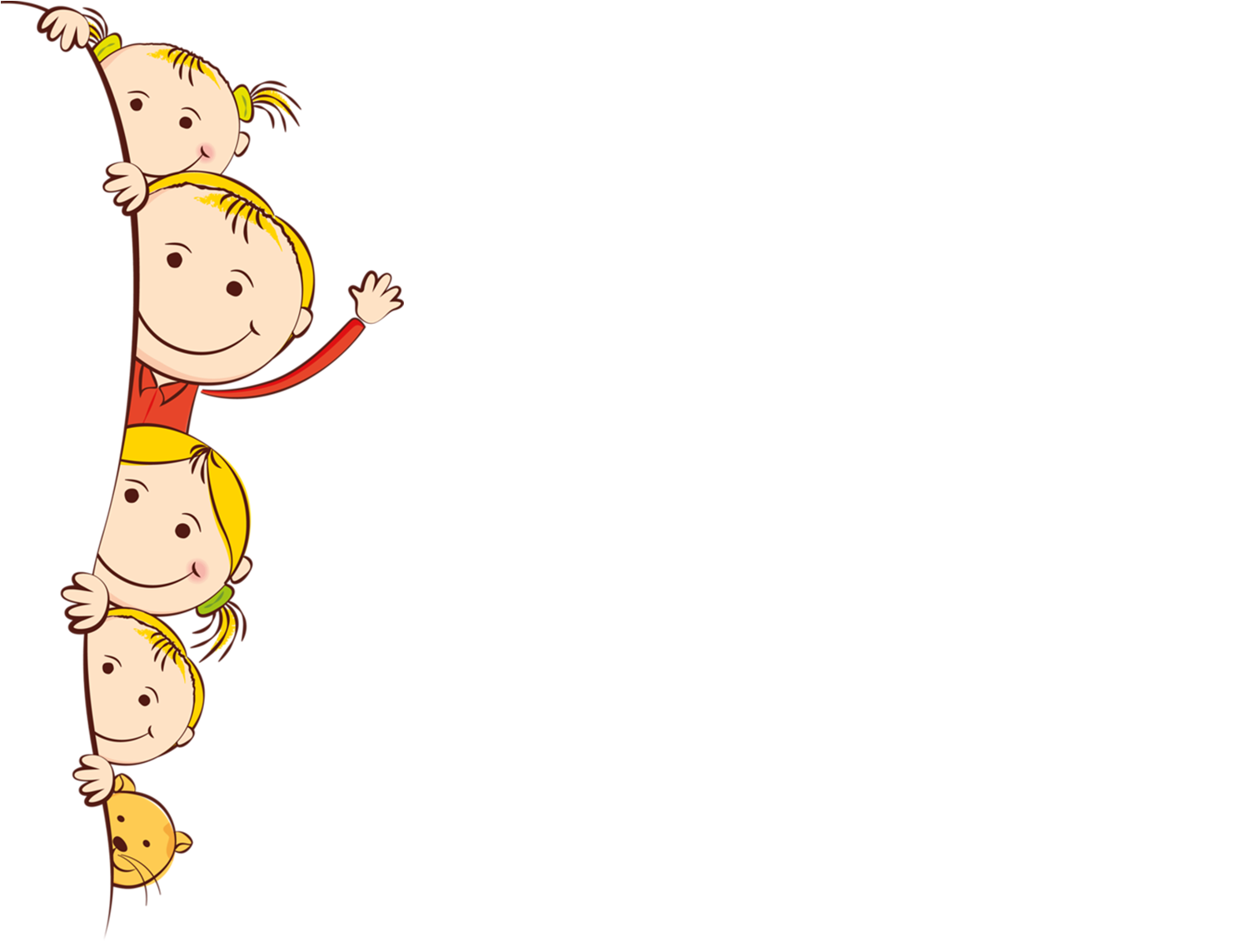 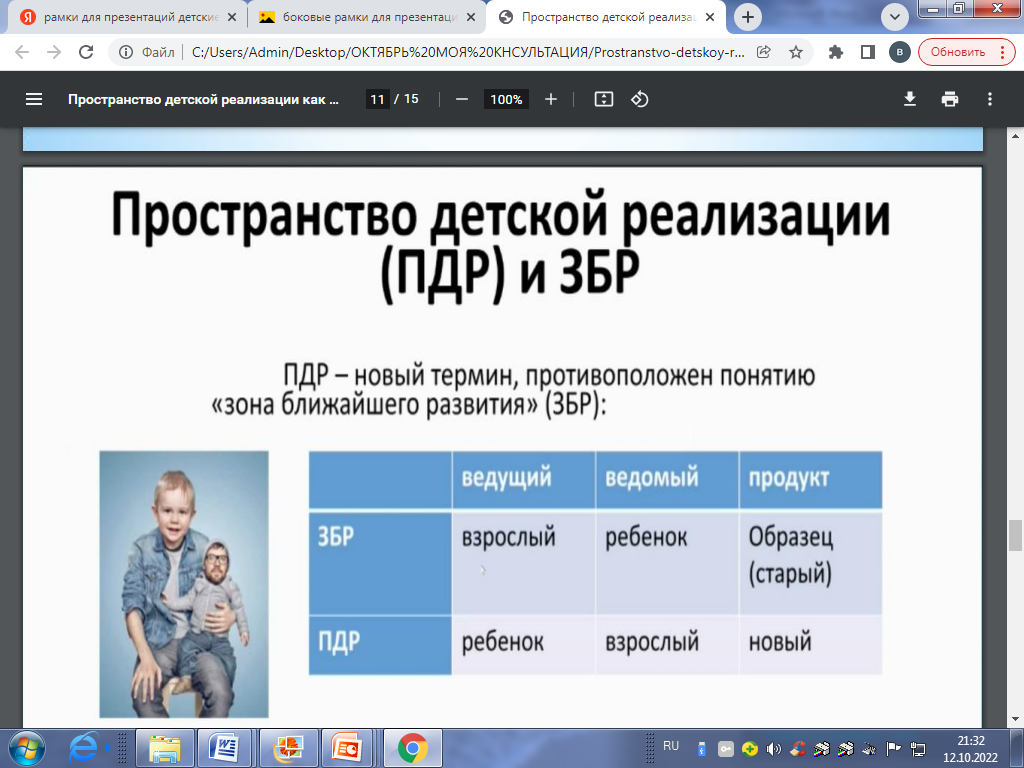 Пространство  детской реализации  
(ПДР) и ЗБР
Отличие двух пространств
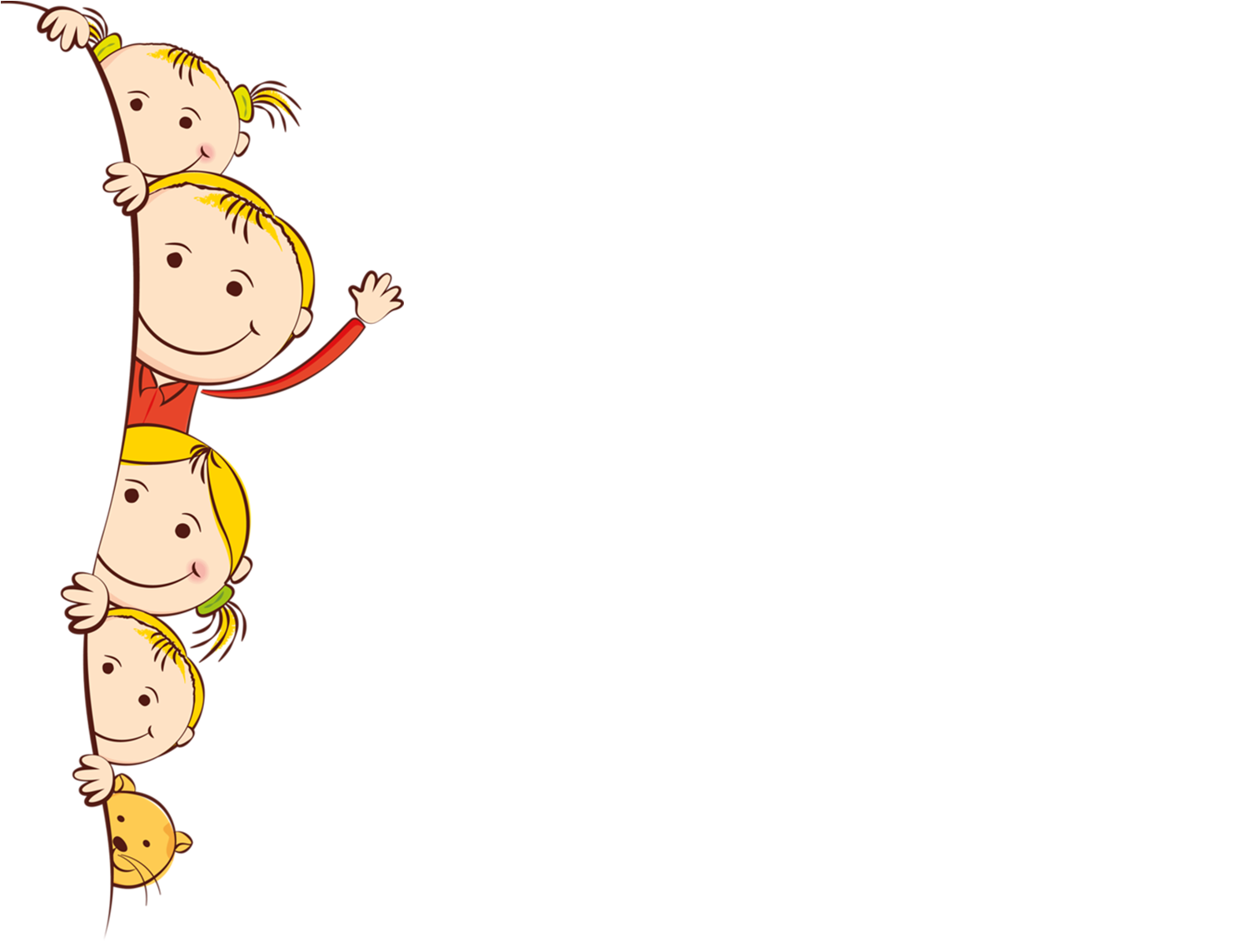 Почему надо менять среду?
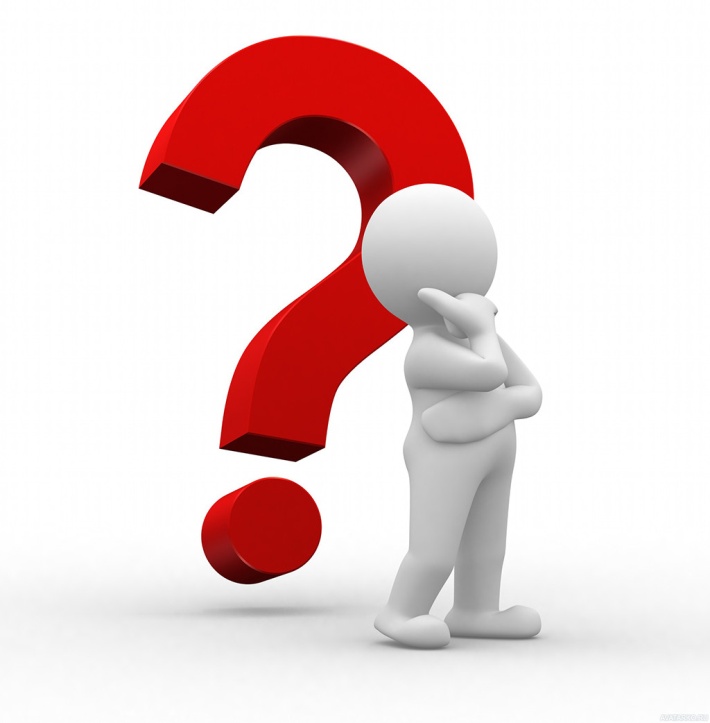 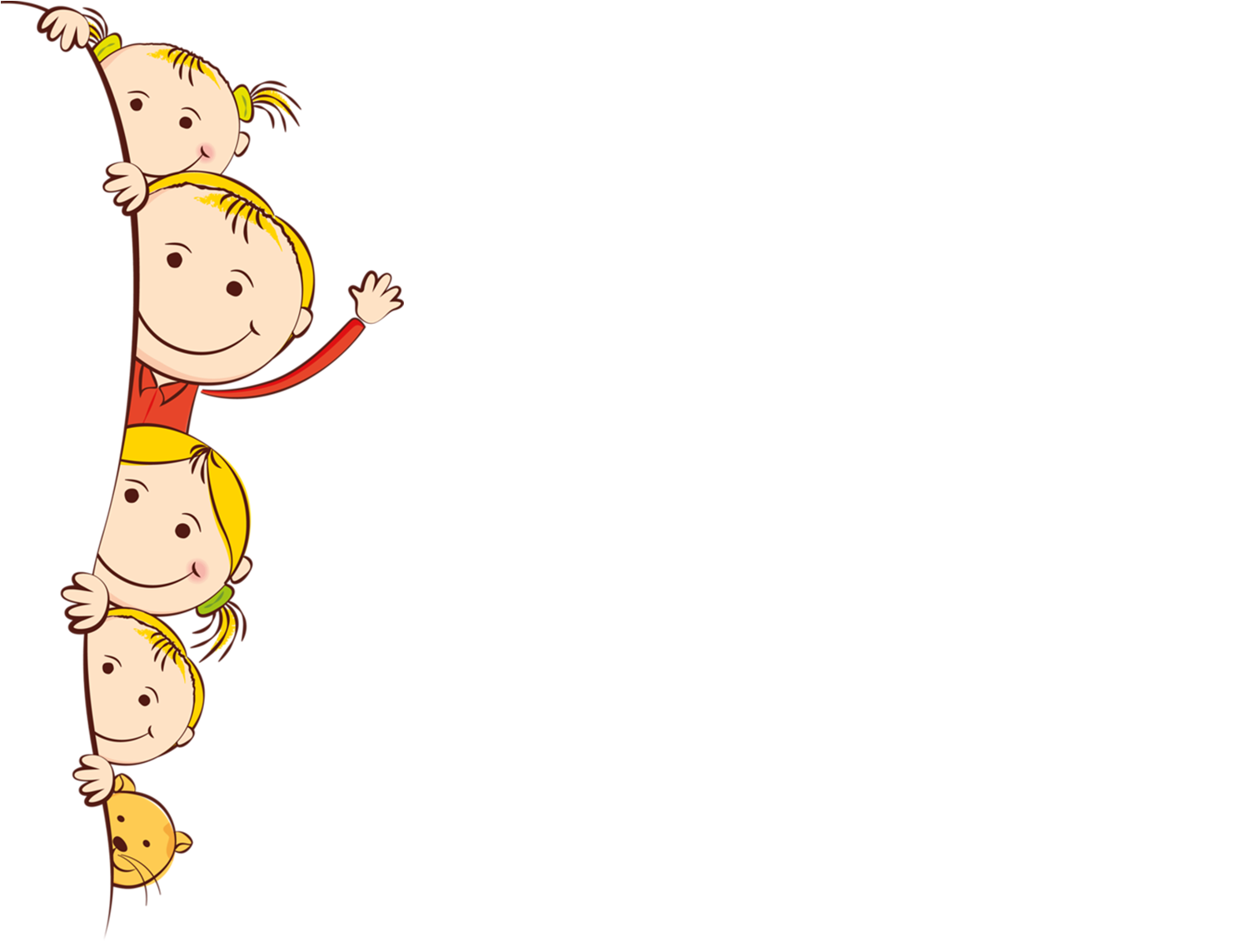 Потому что изменилась жизнь и нужны другие компетенции у людей;

Современным детям не интересна та среда, которая традиционно существует в детских садах.
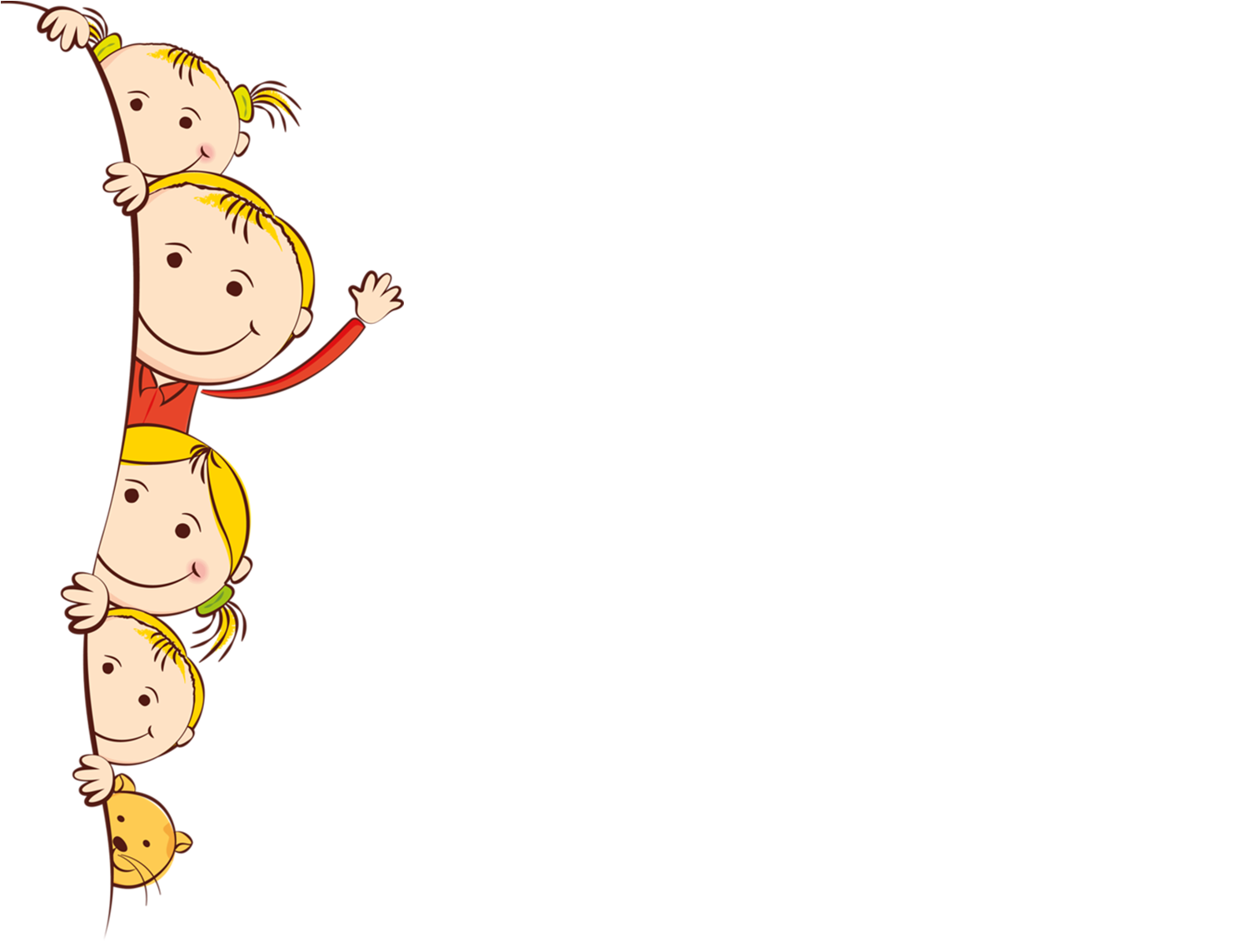 Практическая 
Часть
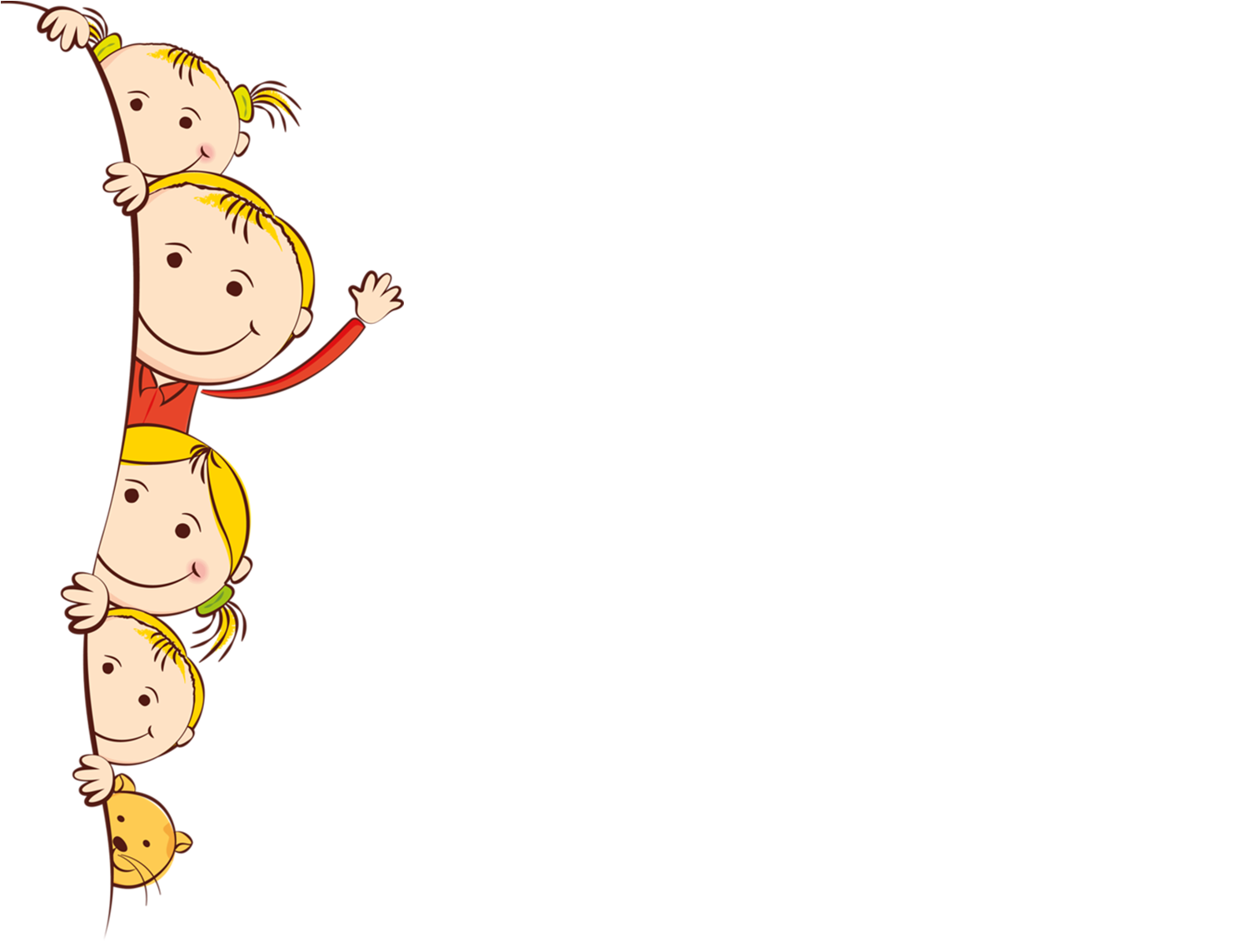 В какое время, с кем и как, где сможет реализовать свой замысел, проявить самостоятельность и инициативу (реализовать себя)
В развивающей предметно-пространственной среде;
В новых образовательных практиках
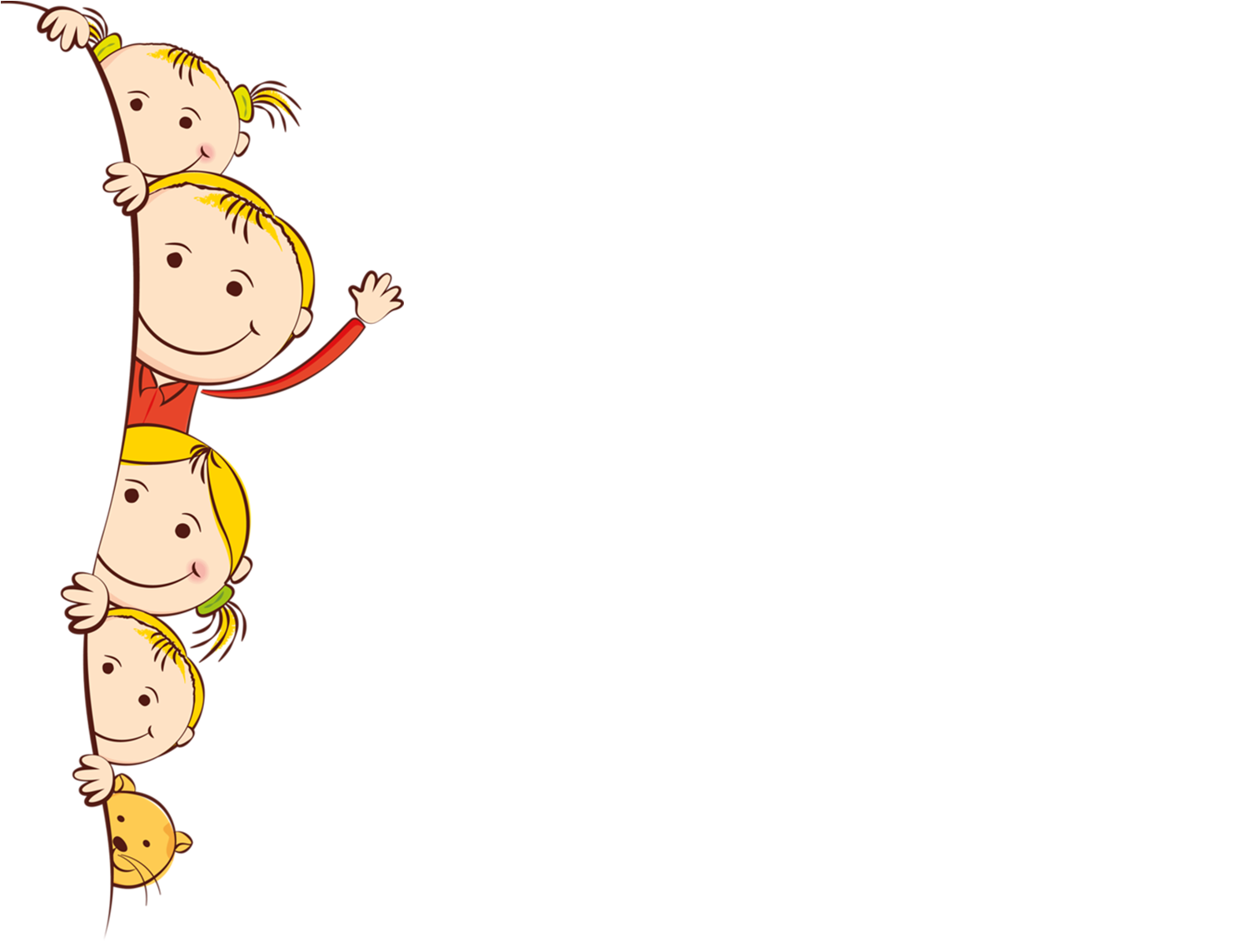 Правила, позволяющие услышать «Голос ребёнка»:
Особая роль взрослого, направленная на совместное исследование.
Детская документация.
Развивающая среда – это третий педагог.
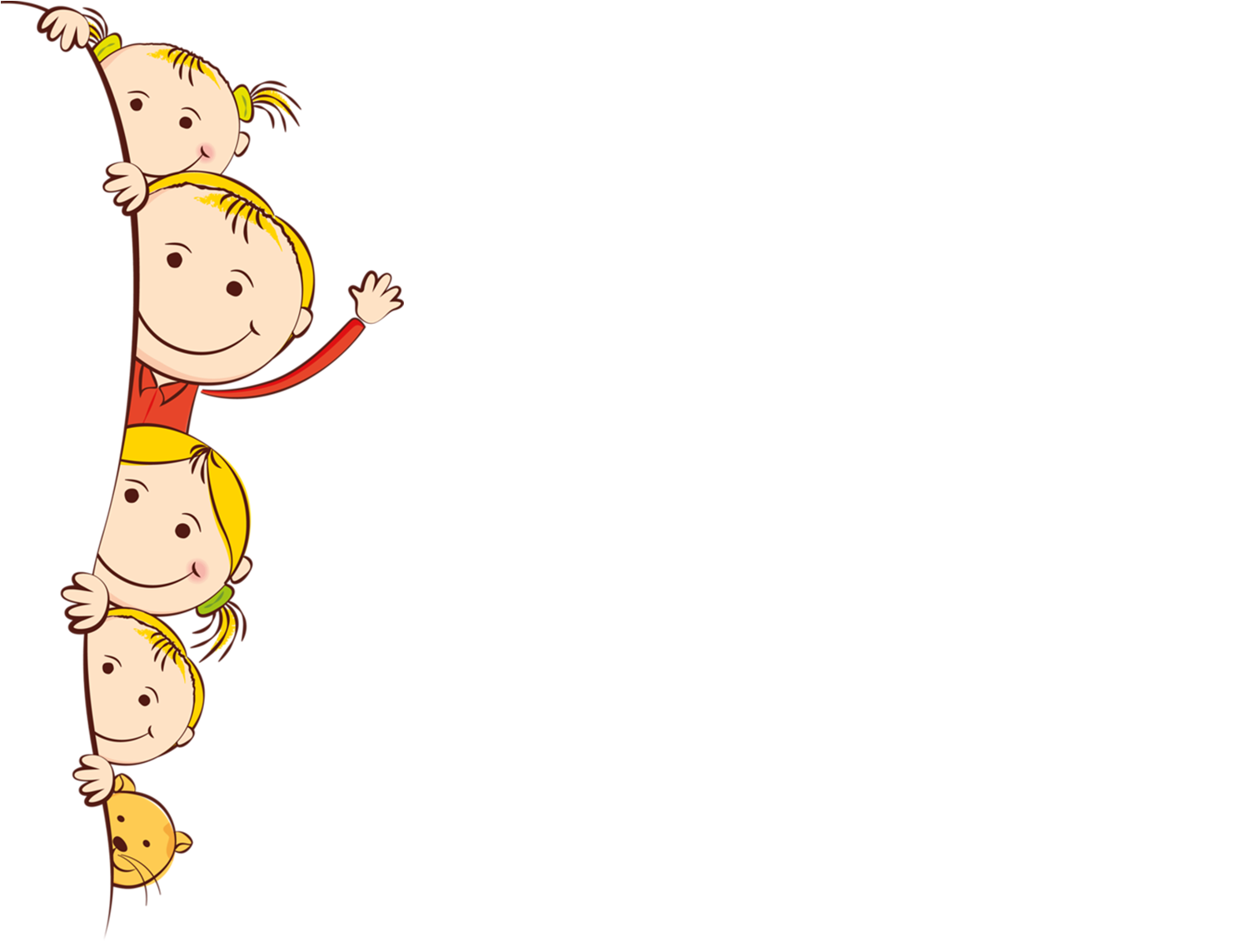 Где можно  услышать  «голос» ребёнка?
Выражение себя и своего представления о себе
Цели и достижения
Представления о мире
Выражение чувств и переживаний
Выдвижение гипотез
Решение творческих задач
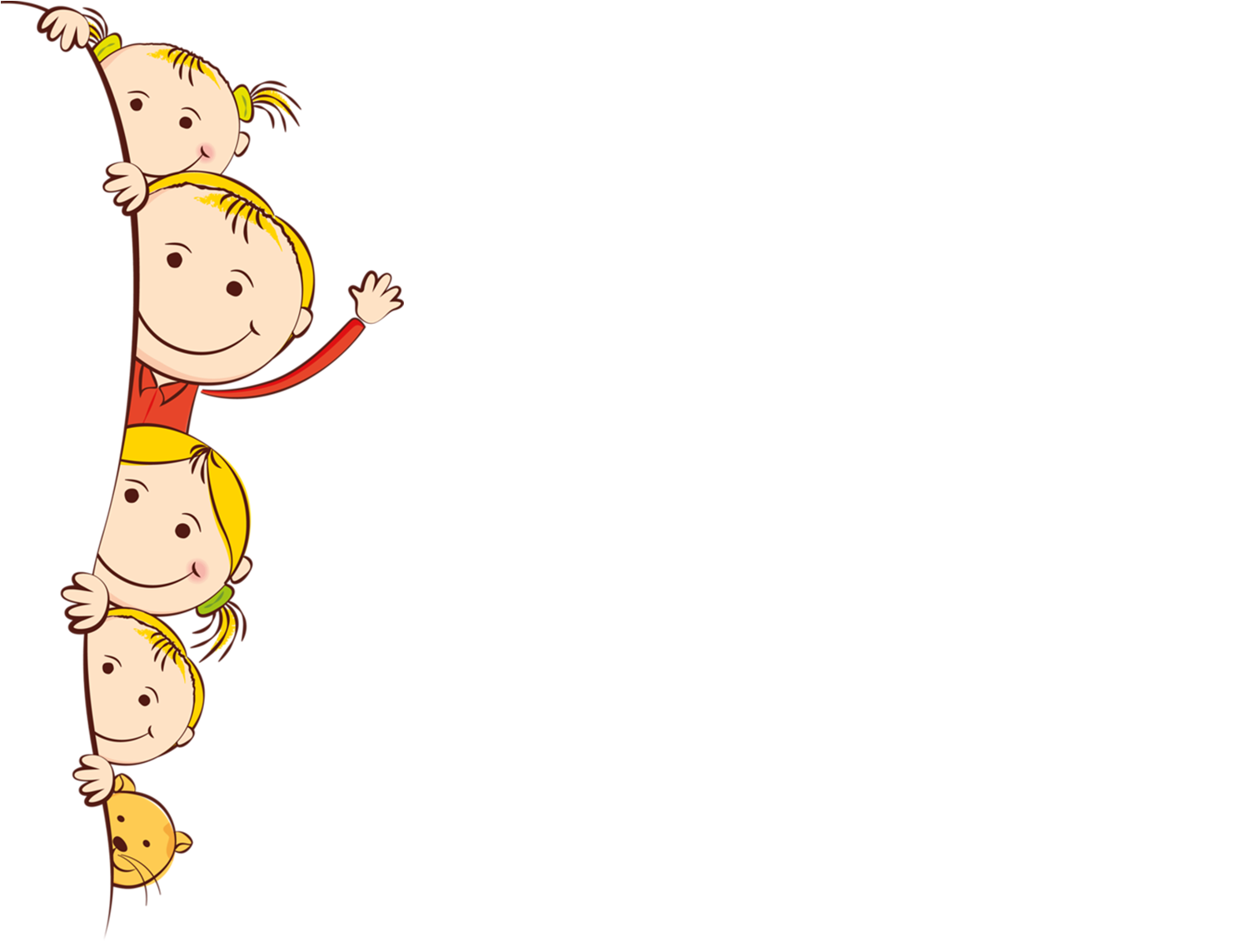 Помните!!!

1. Каждому ребёнку – доступный материал!
2. Возможность выбора – поддержка инициативы!
3. Всё на своих местах!
4. Всё нужно для чего-то!
5. Маленькому открытию – достойное место !
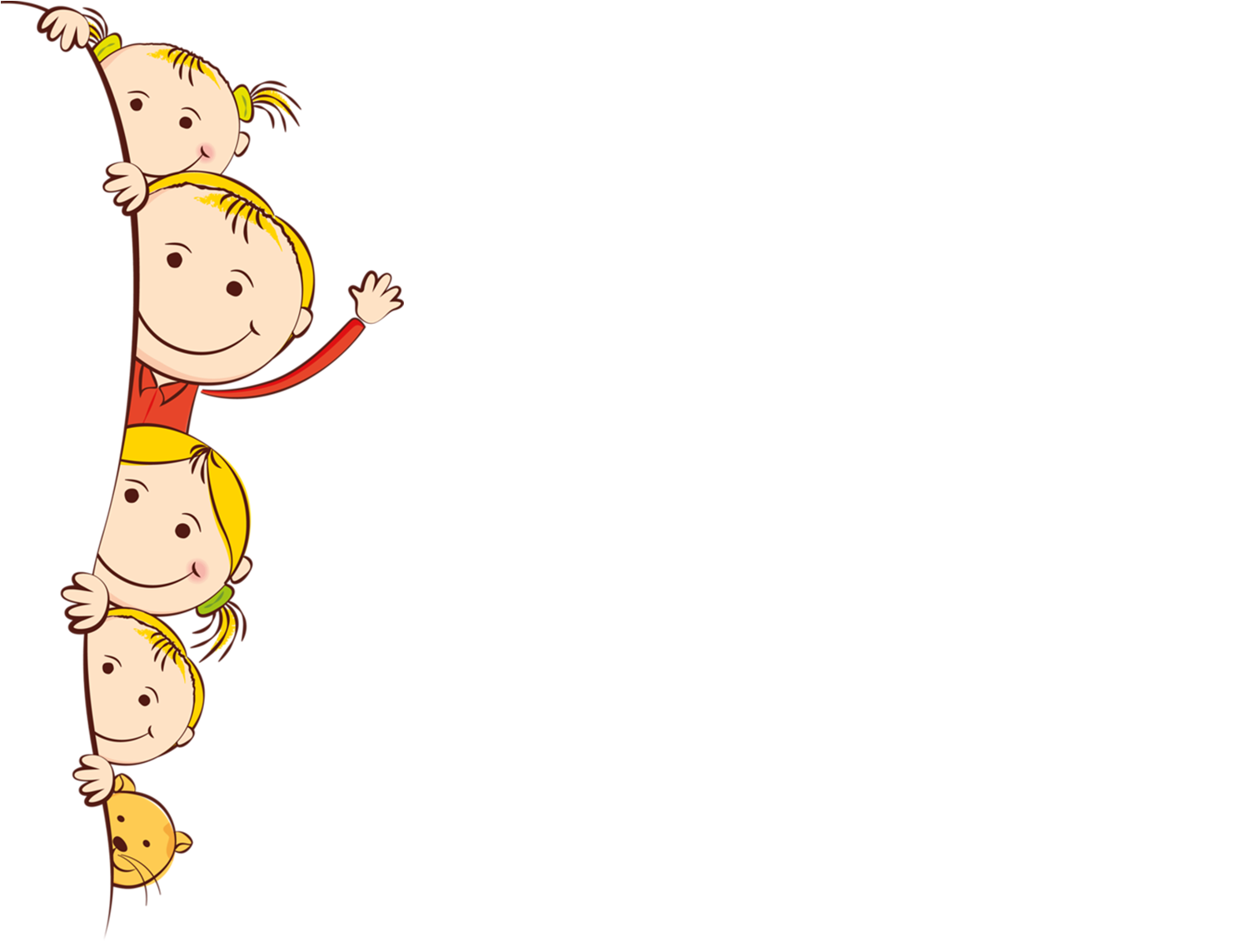 Дети способны нас удивить и приоткрыть свой удивительный мир детства. Нужно лишь услышать тот самый Голос ребенка.